Муниципальное казенное дошкольное образовательное учреждение города Новосибирска «Детский сад № 444 «Березка» общеразвивающего вида с приоритетным осуществлением художественно-эстетического развития детей»ПРОЕКТв группе раннего возраста № 1«Золотая рыбка» по физическому развитиюпо теме «Неделя здоровья»
Составила воспитатель: 
Нааб Светлана Николаевна


Новосибирск, 2017
Тип проекта: познавательно – игровойПродолжительность проекта: краткосрочный (1 неделя)Время проведения: с 27.03.17 по 31.03.2017 годаУчастники проекта: воспитатели, дети первой младшей группы №1 и их родителиАктуальность проекта: В настоящее время особую актуальность имеет проблема состояния здоровья и физического развития детей дошкольного возраста. При недостаточной двигательной активности ребенка (гиподинамии) неизбежно происходит ухудшение развития двигательной функции и снижение физической работоспособности ребенка.
Цель проекта: Формирование у детей начальных представлений о здоровом образе жизни; повышать уровень знаний и обогащать опыт родителей о здоровом образе жизни через взаимоотношение  с воспитателями группы.Задачи проекта:1. Формировать у детей первичные ценностные представления о здоровье и здоровом образе жизни.2. Способствовать развитию у детей познавательного интереса к своему организму и его возможностям.3. Развивать у детей навыки самообслуживания.4. Воспитывать бережное и заботливое отношение к своему здоровью и здоровью окружающих.5. Дать представление родителям о значимости совместной двигательной деятельности с детьми, о полезной и вредной пище, о соблюдении навыков  гигиены и т.д.6. Способствовать созданию активной позиции родителей в совместной двигательной деятельности с детьми;
Ожидаемые результаты:Дети: обогащение двигательного опыта; повышение двигательной активности; укрепление здоровья; развитие культурно- гигиенических навыков, культуры питания; формирование элементарных основ безопасности и сохранения своего здоровья.Родители: обогащение родительского опыта приёмами взаимодействия и сотрудничества с ребёнком в семье; повышение компетентности родителей в вопросах физического воспитания и оздоровления детей.
1 этап: подготовительный1. изучение методической литературы2. Составление перспективного плана мероприятий с детьми3. подготовка атрибутов для спортивных игр, занятий
Работа с родителями1. анкетирование родителей2. оформление памятки «В каких продуктах есть витамины?»3. оформление консультации физическое воспитание детей.
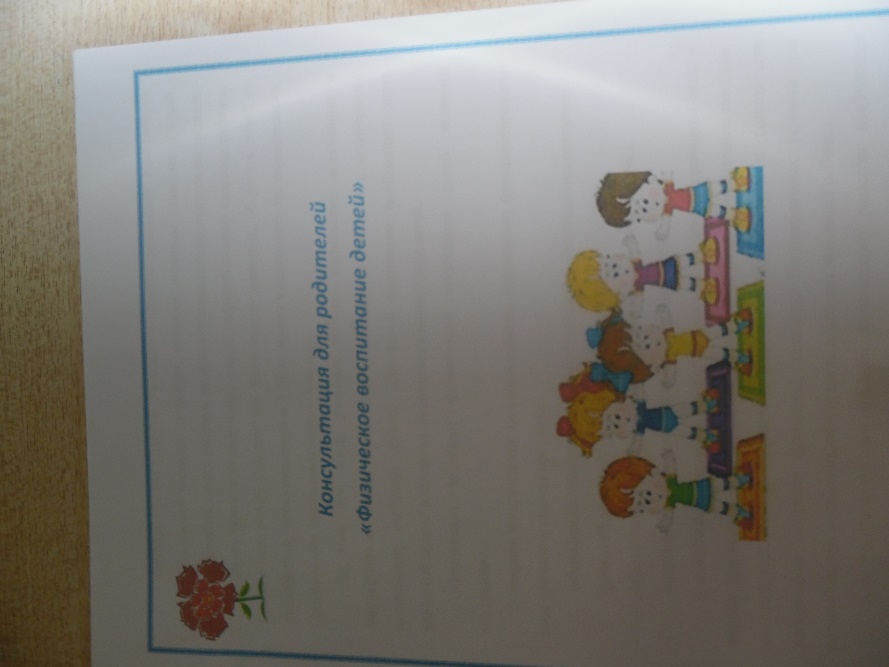 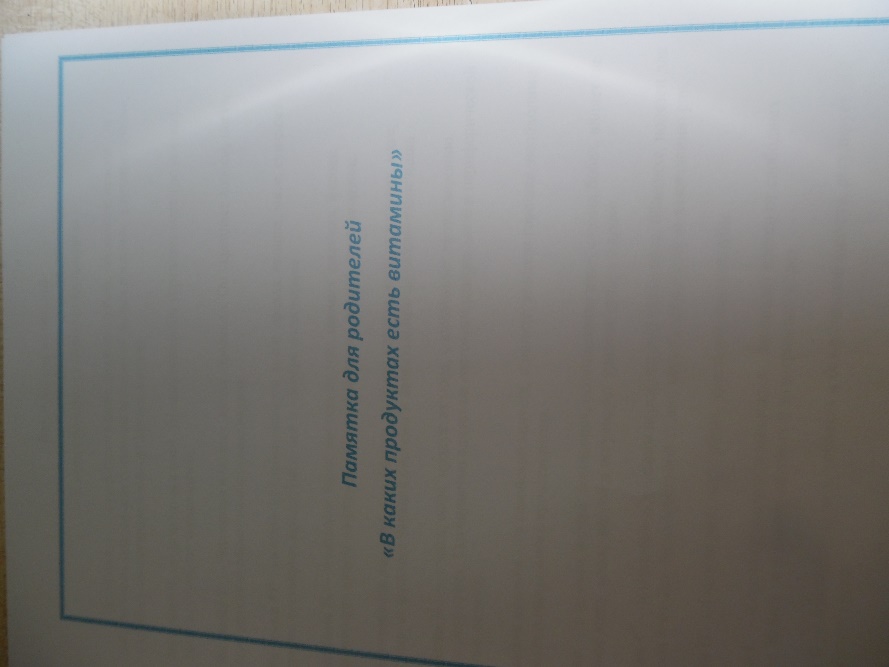 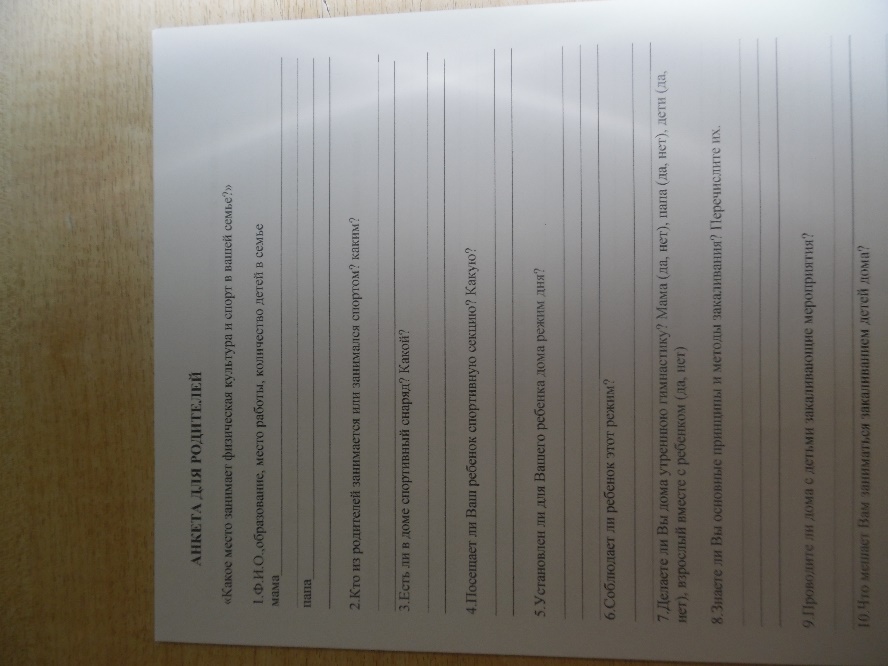 2 этап: практическийежедневная работа с детьми
Утренняя гимнастика
Гимнастика пробуждения
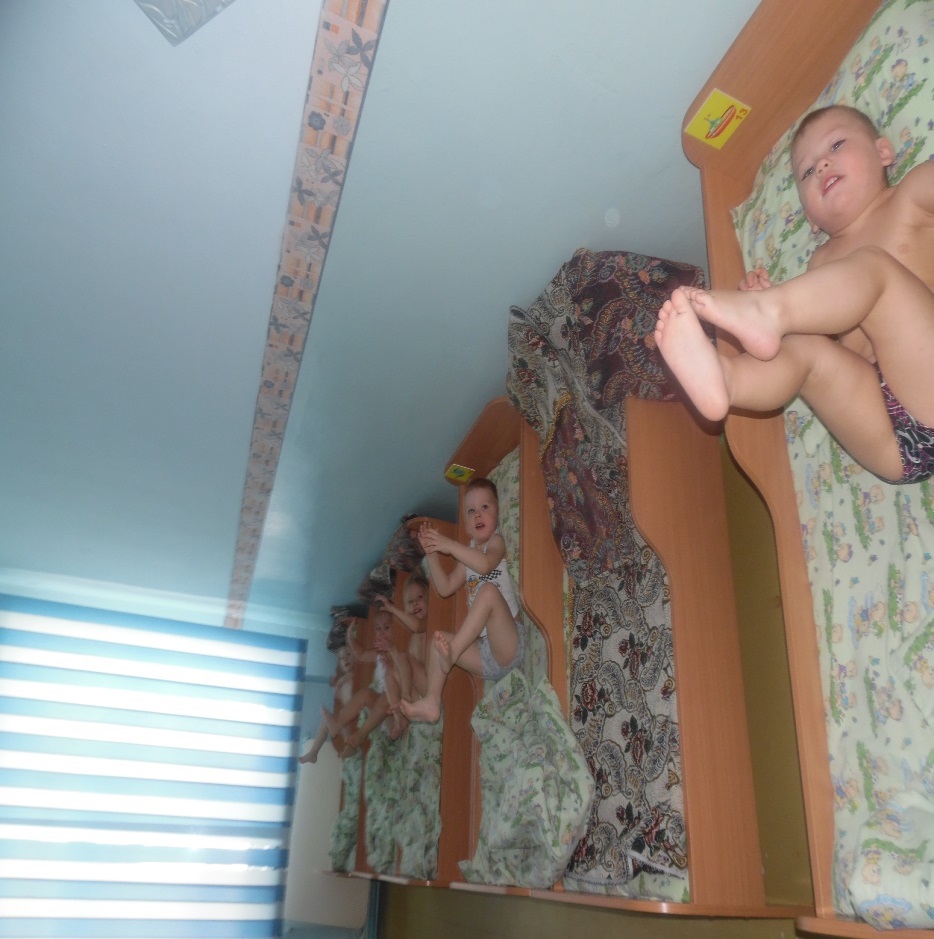 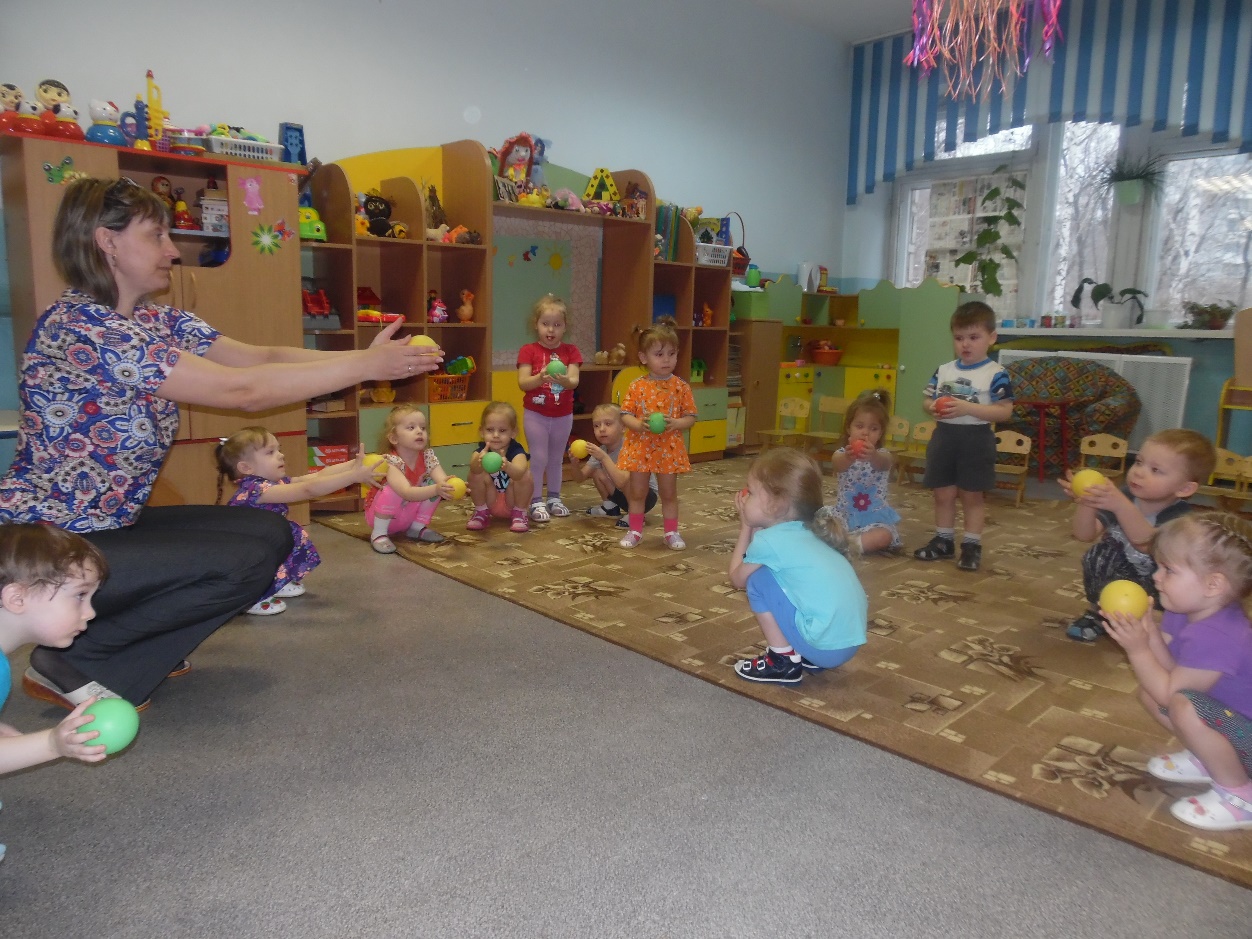 Закаливающие процедуры
Чтение художественной литературы: а.Барто «девочка чумазая»; к.Чуковский «мойдодыр», «доктор айболит»; с.михалков «про девочку, которая плохо кушала».
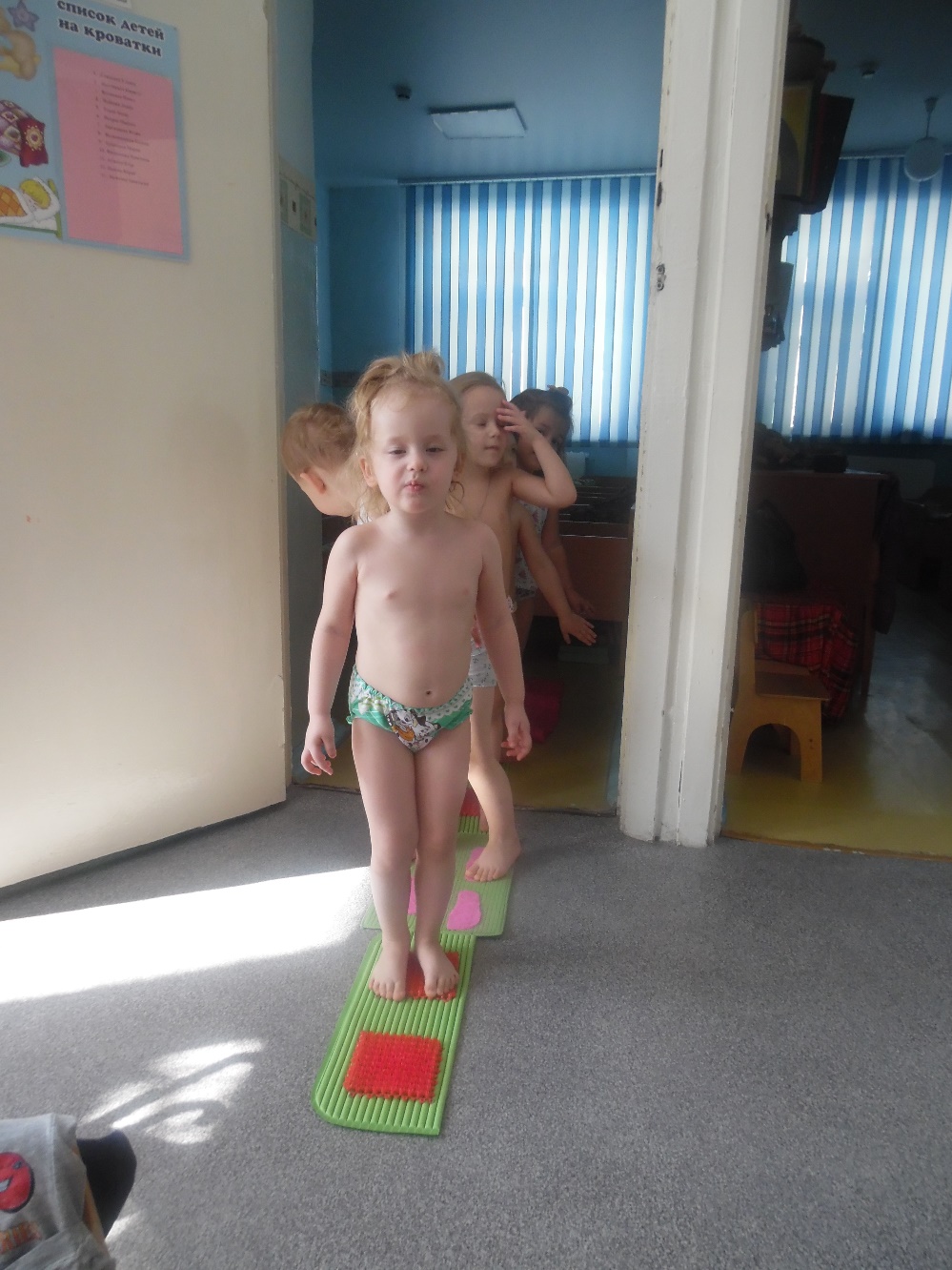 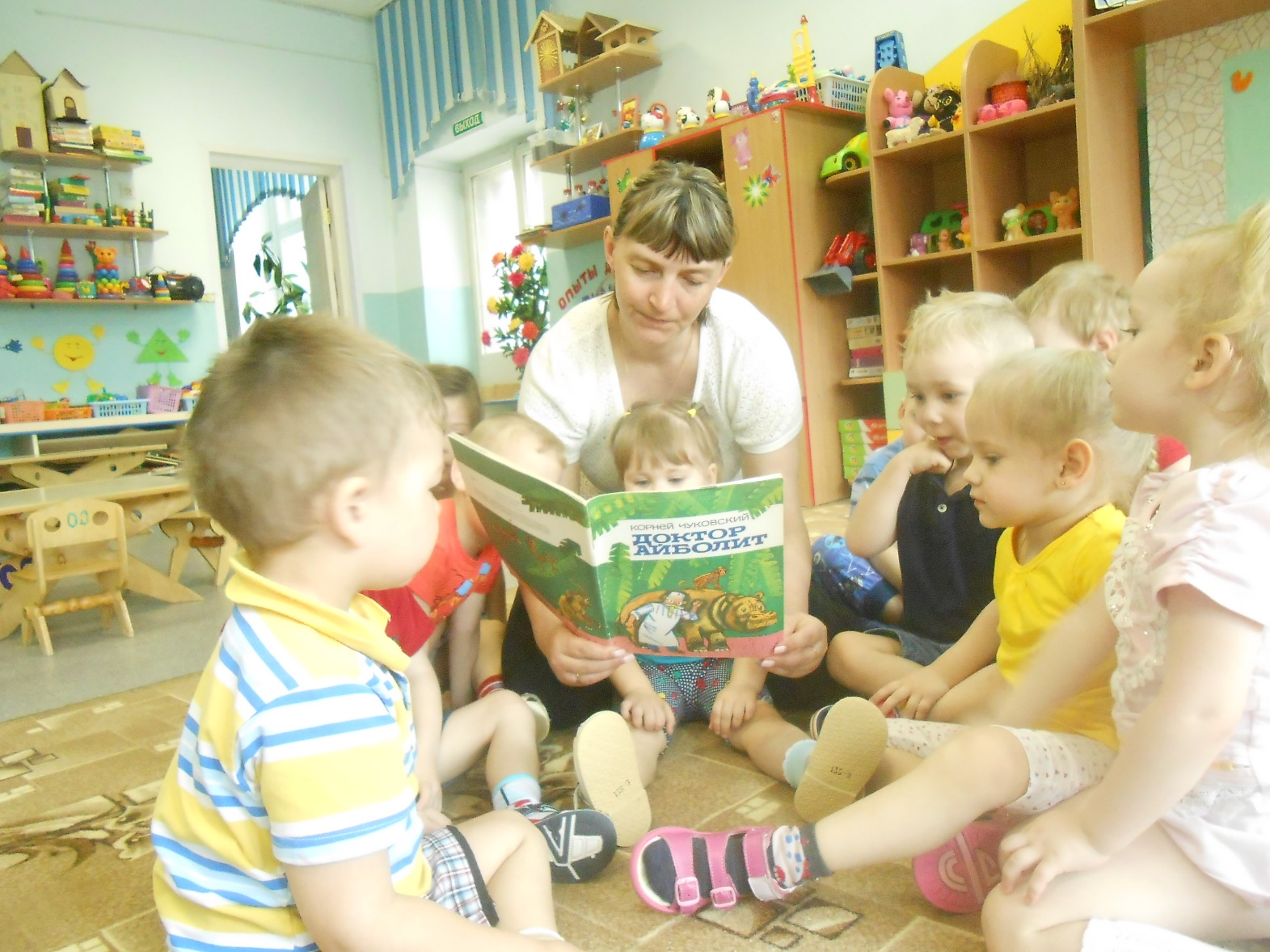 Воспитание культурно – гигиенических навыков
Воспитание культуры за столом
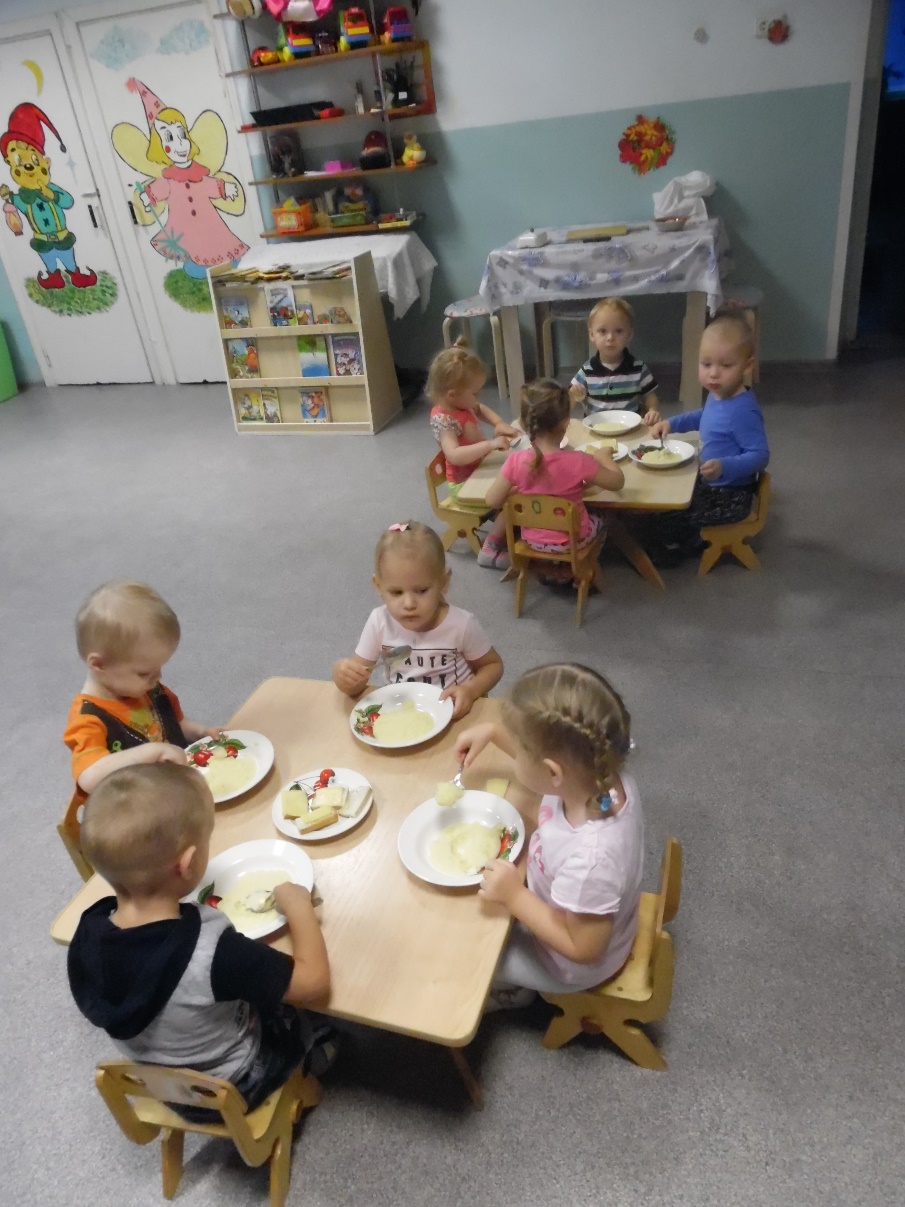 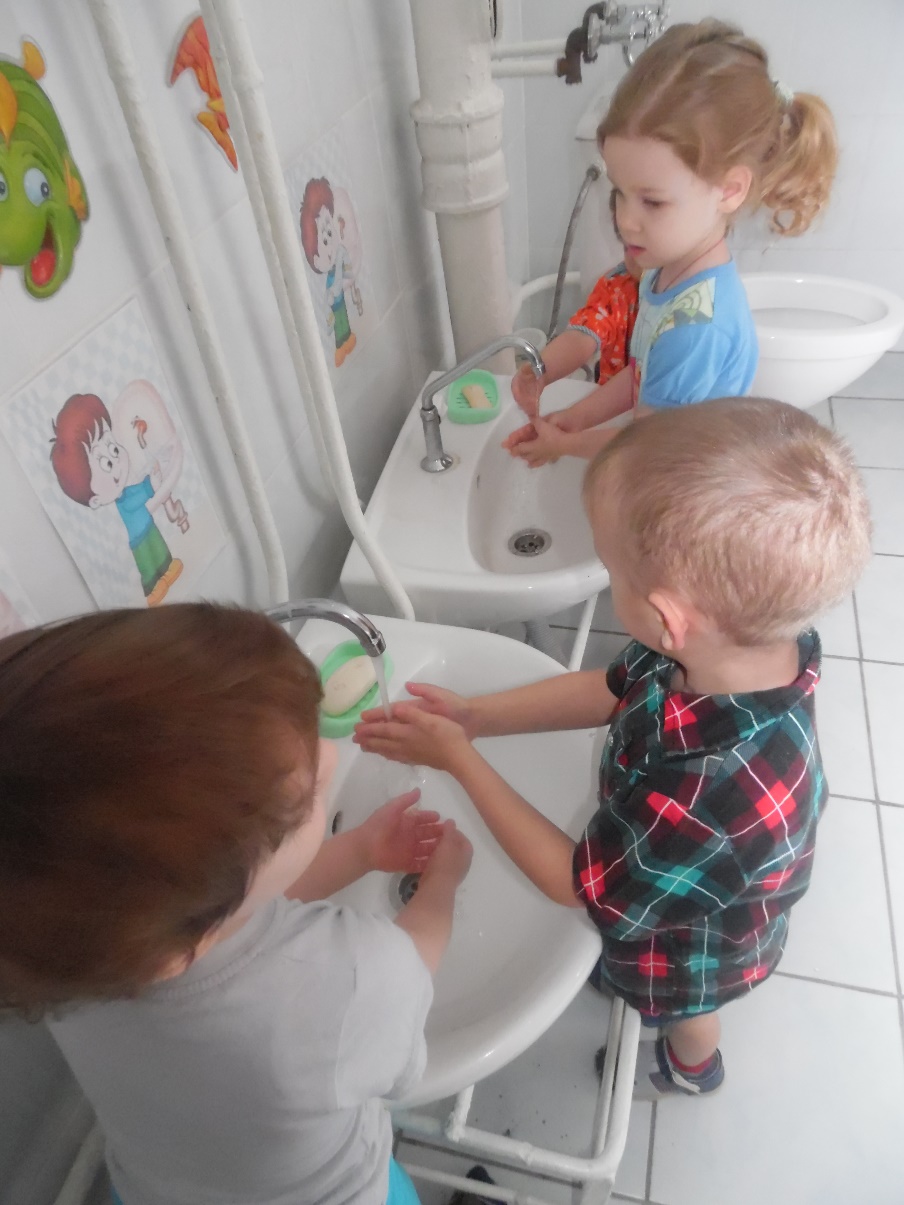 Дидактические игры
Сюжетно – ролевые игры
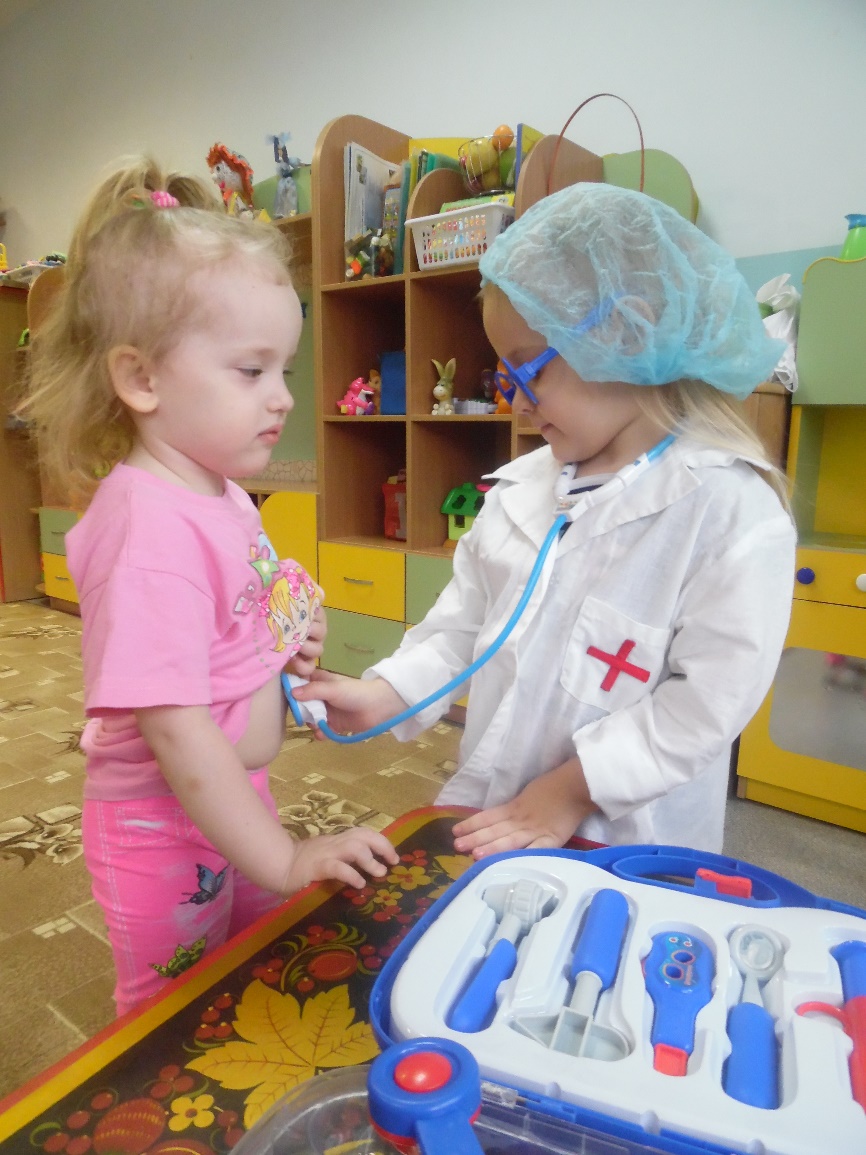 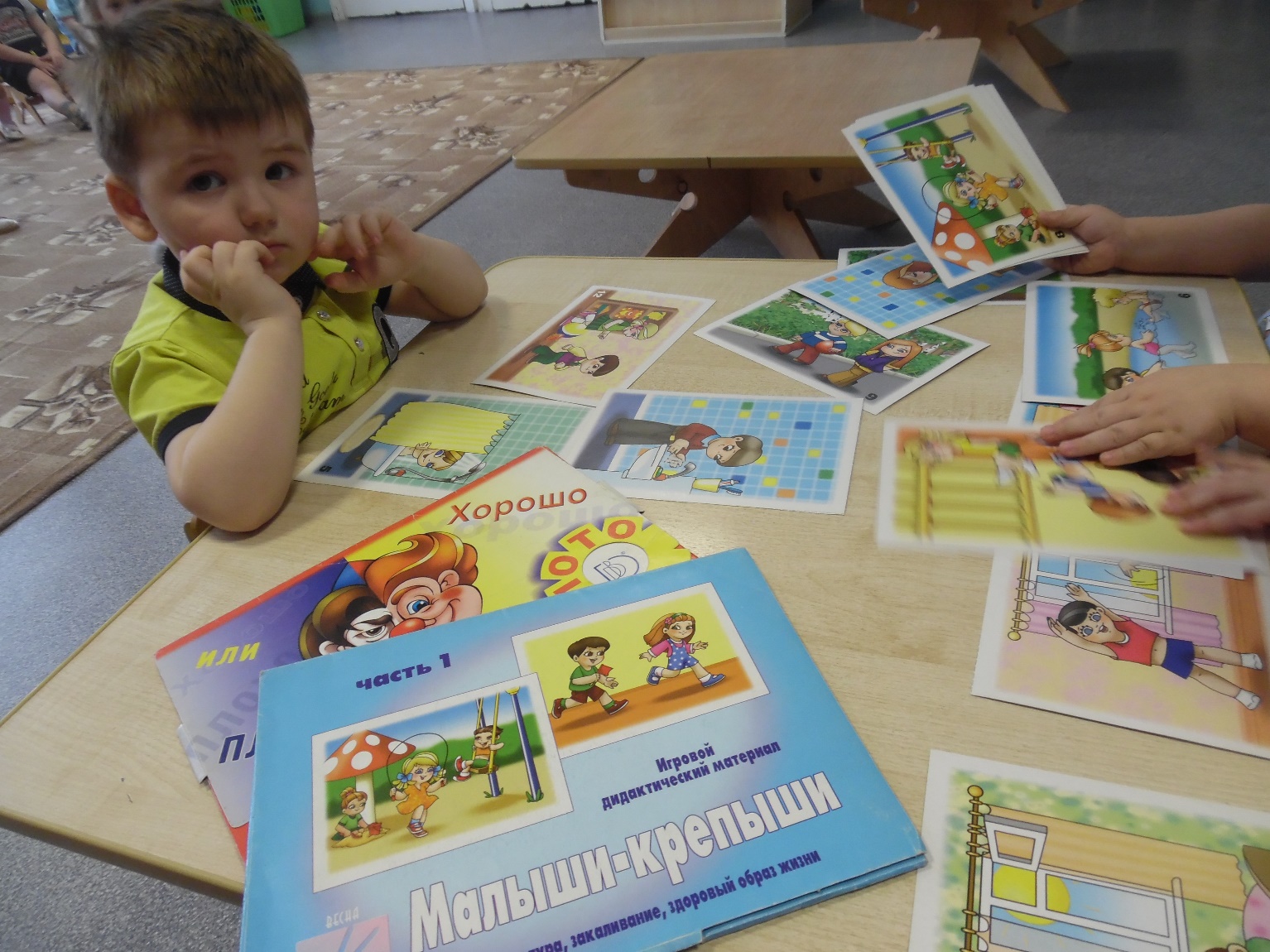 Подвижные игры, физкультминутки, пальчиковые игры
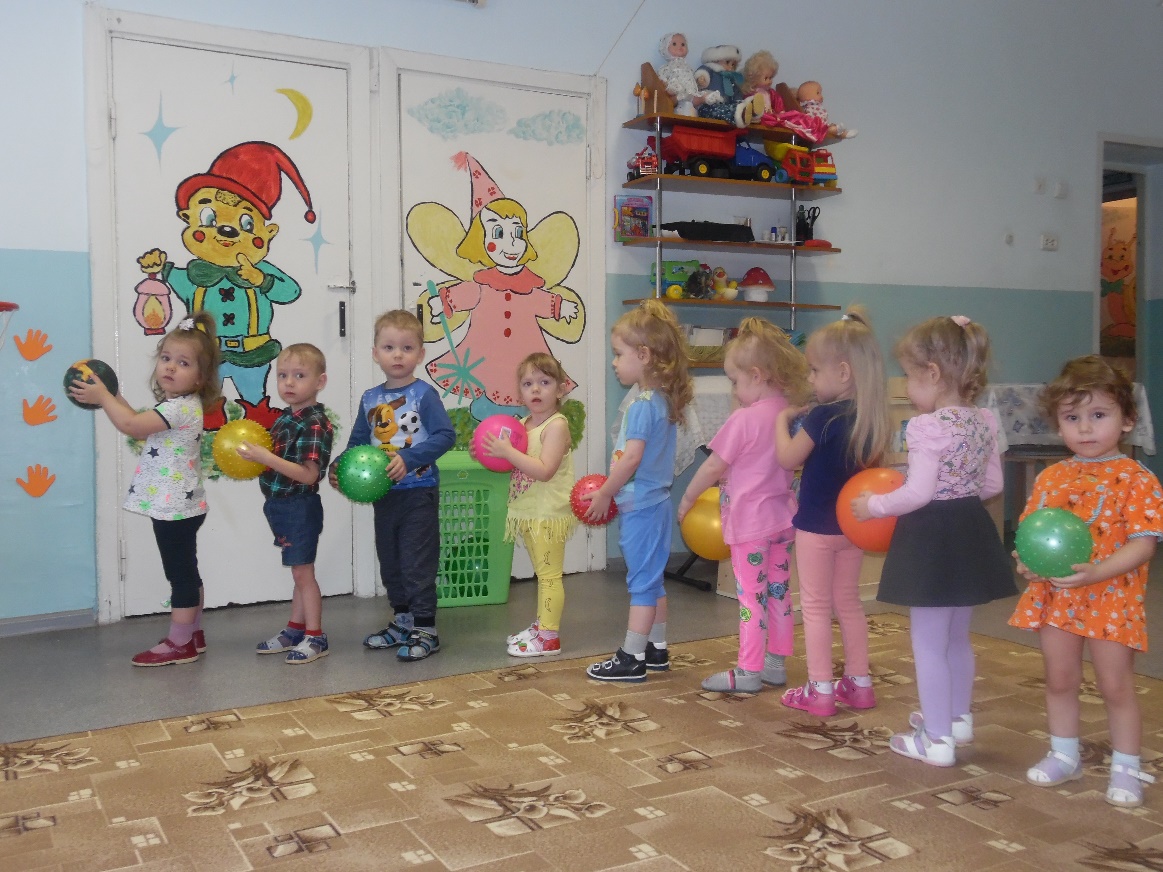 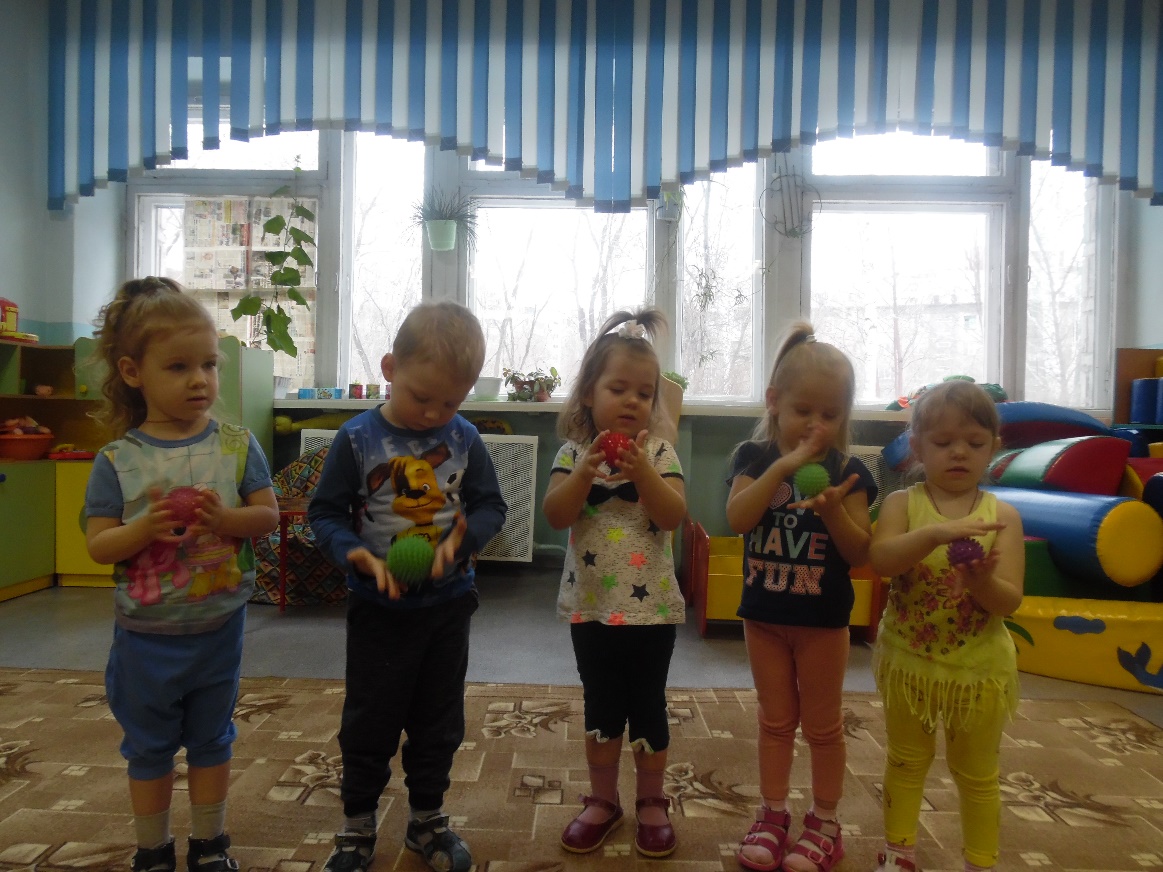 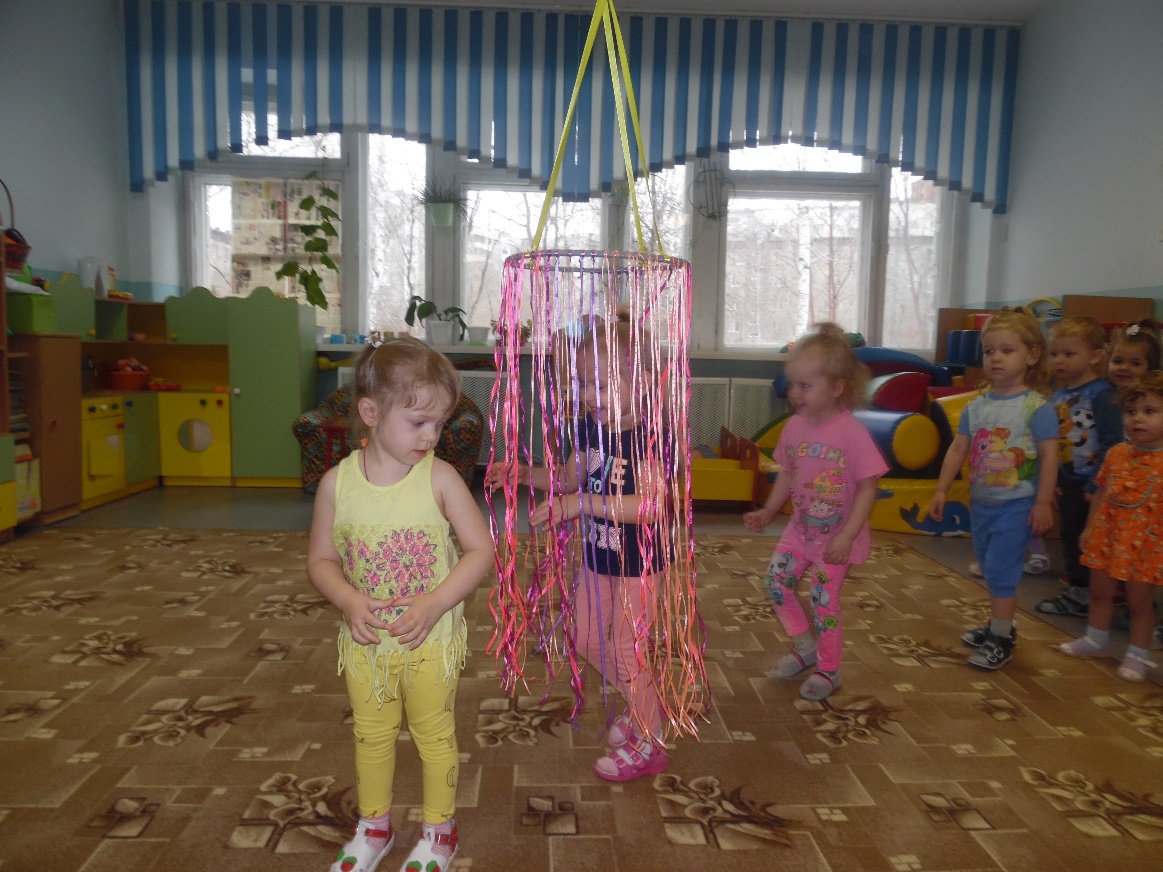 3 этап: заключительныйфизкультурный досуг «В гости к лунтику»
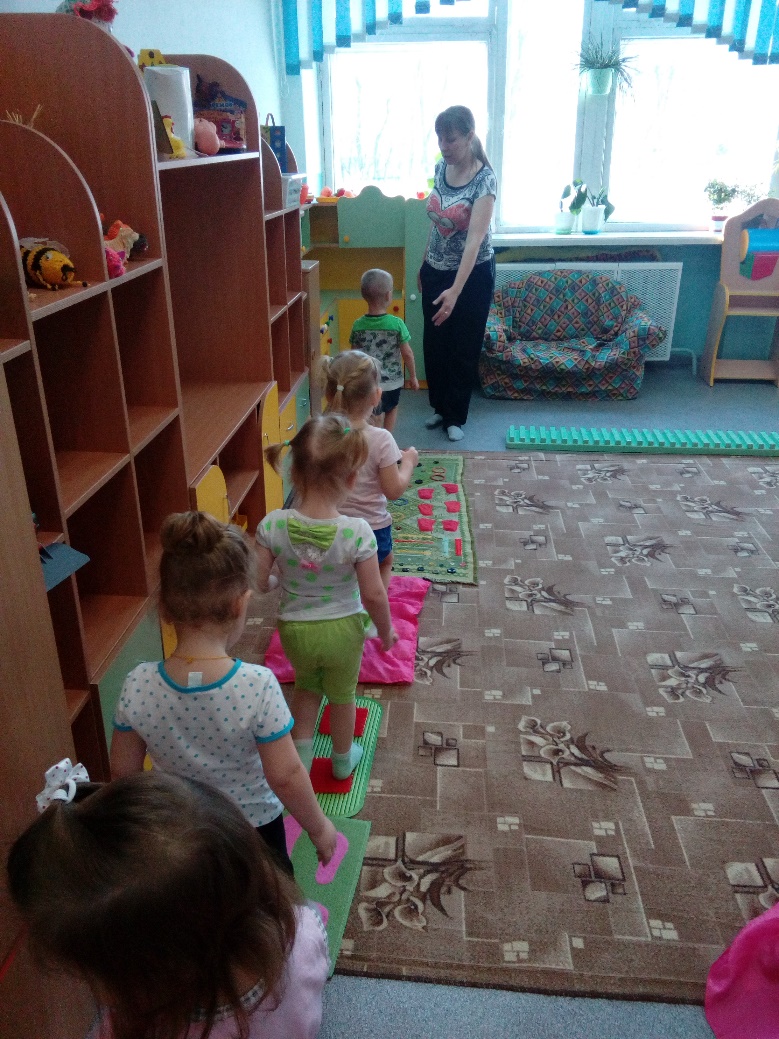 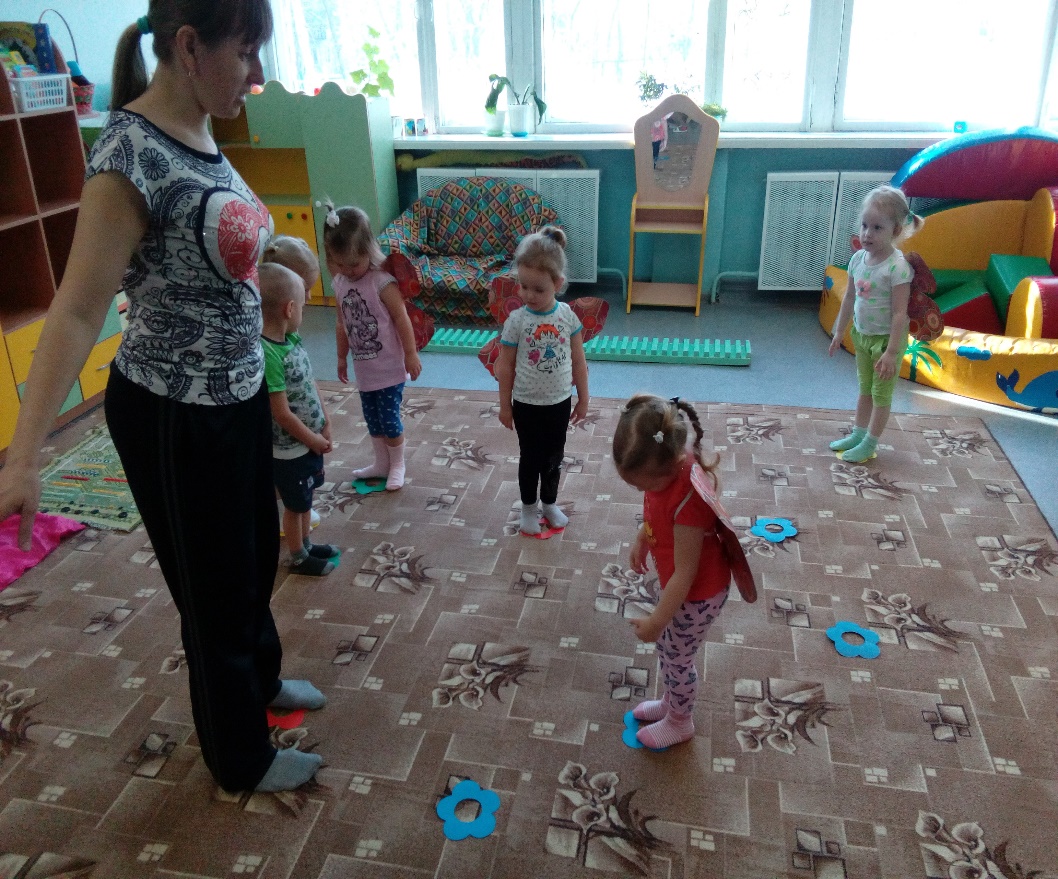 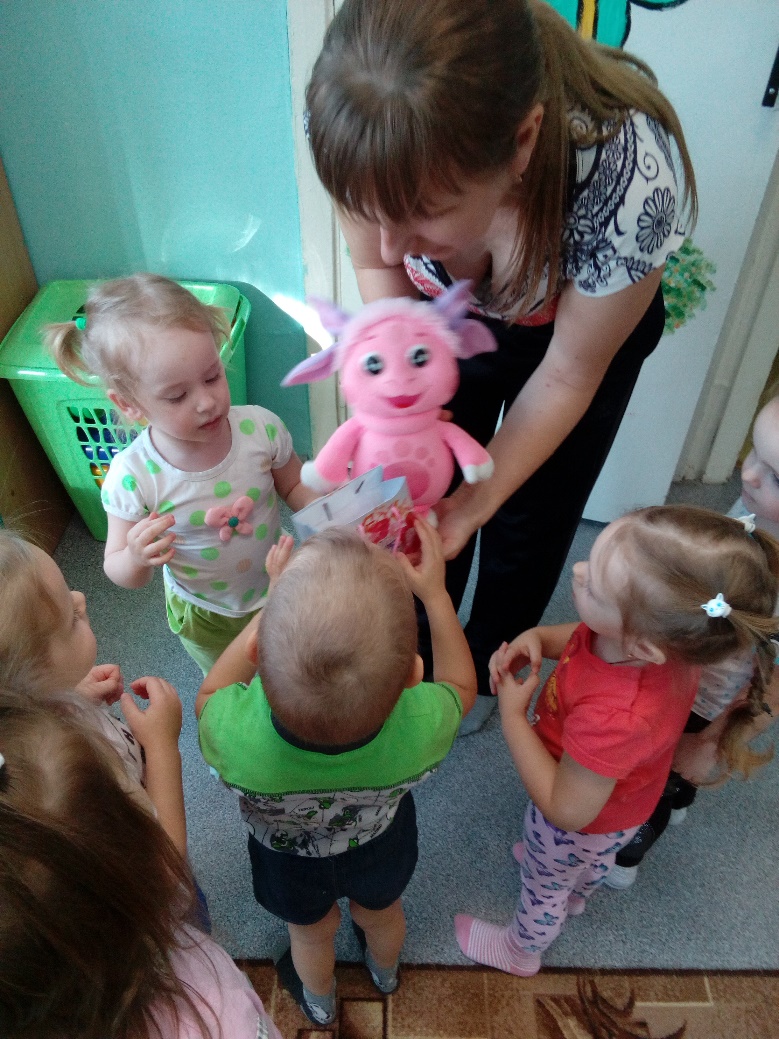 Фотогазета «мы любим спорт»
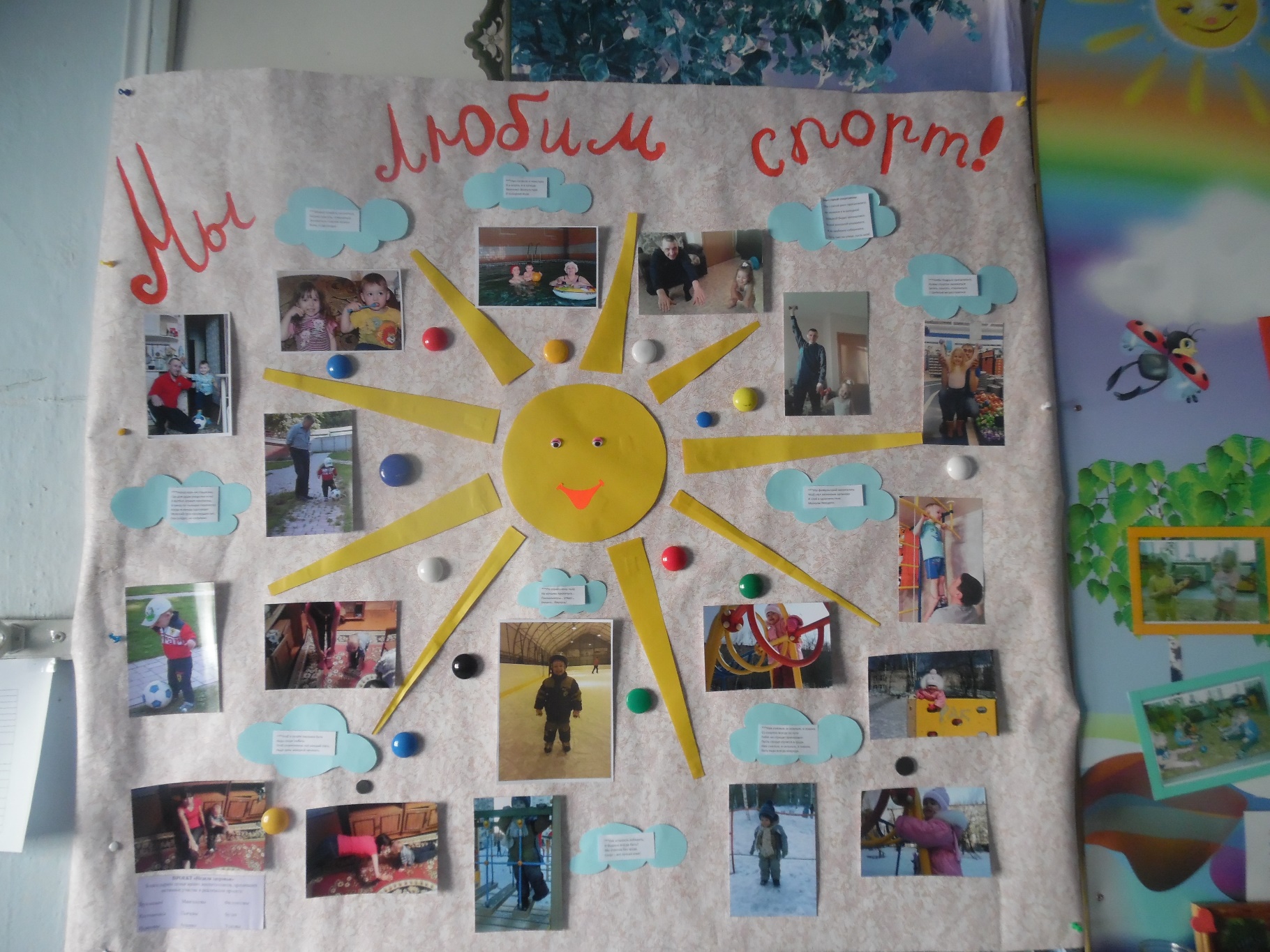 Спасибо за внимание!